DIAGNOSIS: the pathway of a diagnostic test from bench to bedside. Basic residential course.
Outline
The receiver operating characteristic (ROC) curve
Giovanni Casazza
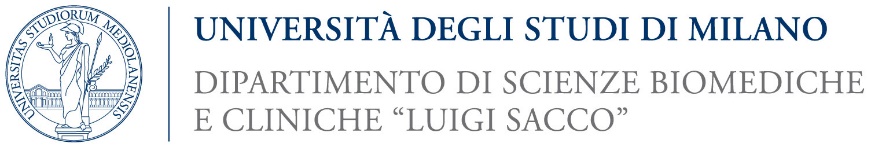 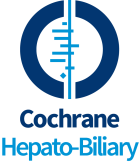 April, 4 - 8, 2017 - Palazzo Feltrinelli  - Gargnano, Lago di Garda, Italy
Outline
Effect of cut-off variation on sensitivity and specificity

Graphical representation of the relationship between sensitivity and specificity (ROC curve)

A summary measure of the overall accuracy (AUC)

Reading a ROC curve
A diagnostic accuracy study: spleen sriffness
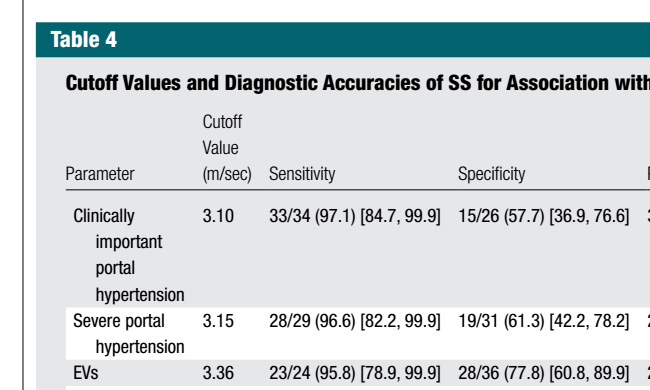 Spleen stiffness: continuous measurement
Continuous index test results
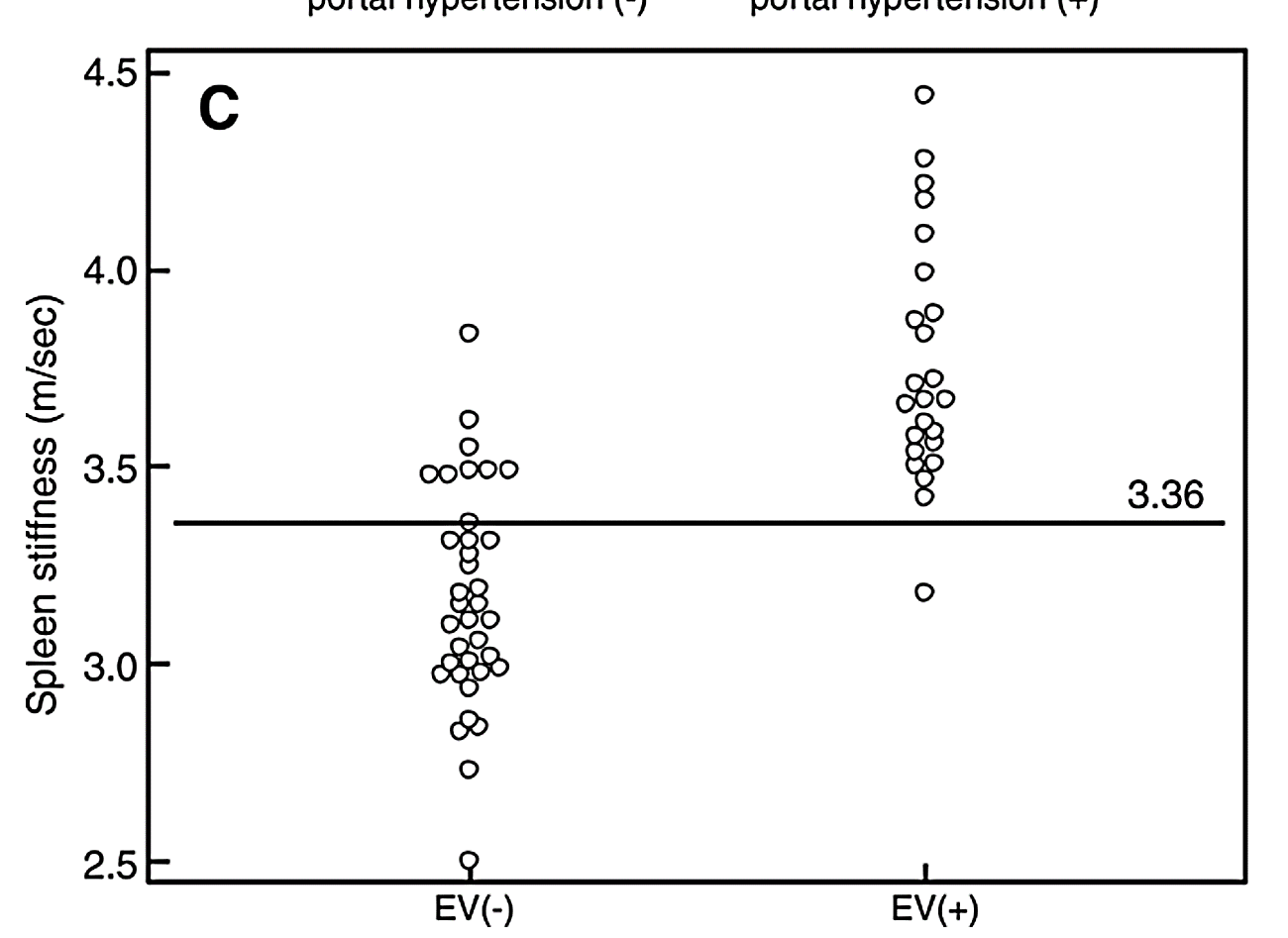 Test +
Test –
n=36
n=24
Continuous index test results
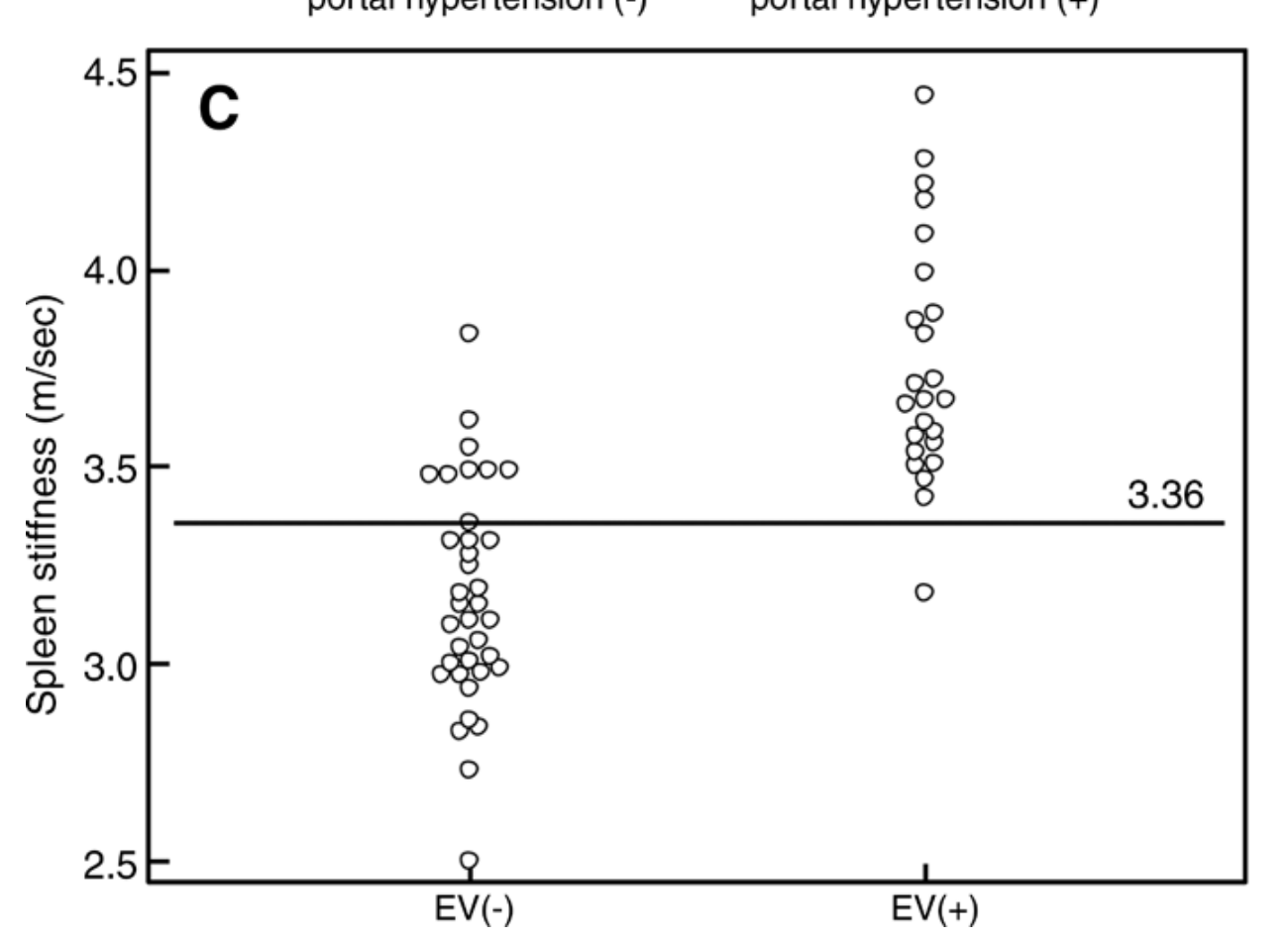 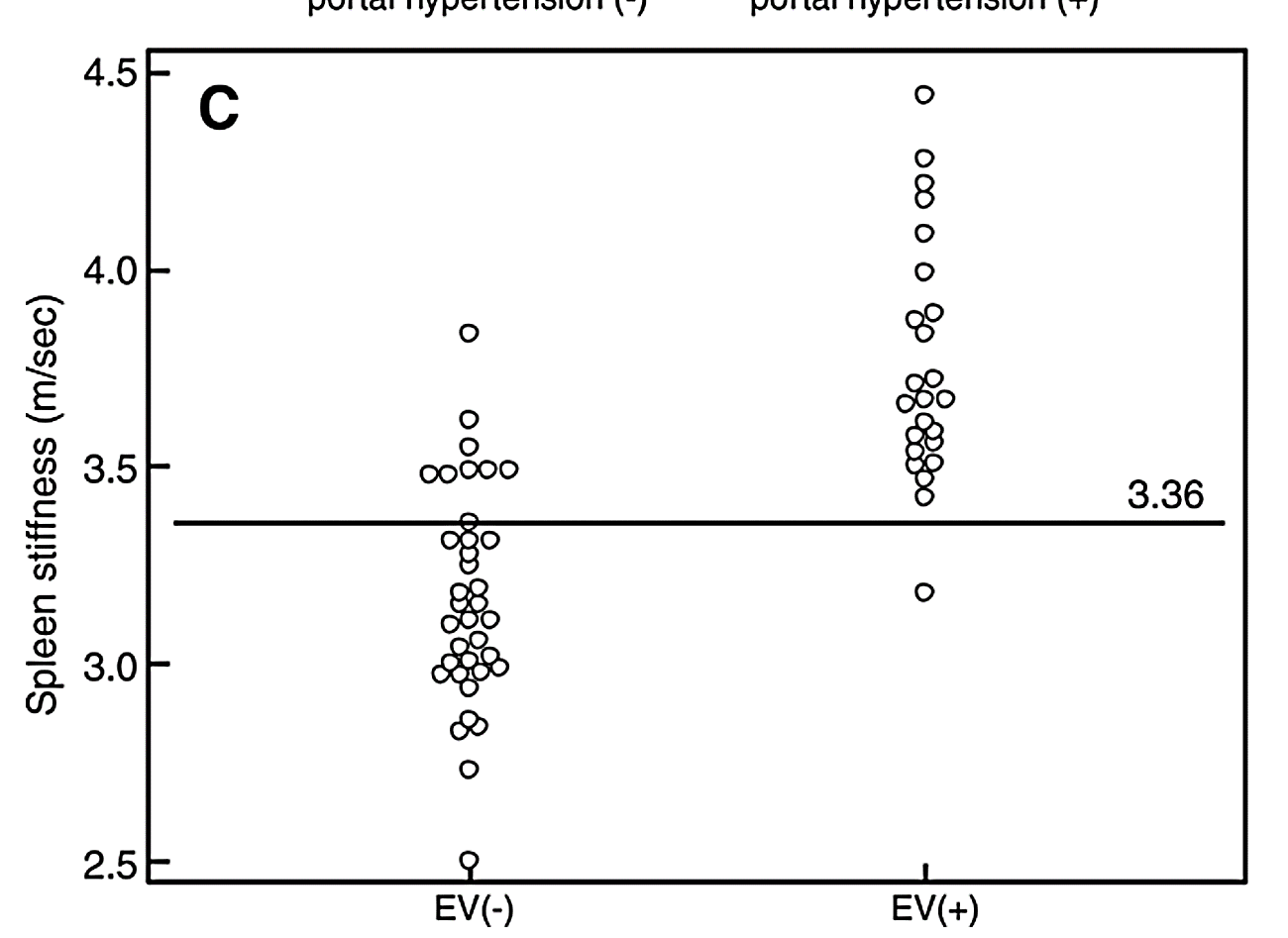 Test +
Sensitivity: 23/24=95.8%
23/24 test +
  1/24 test –
Test –
n=36
n=24
Continuous index test results
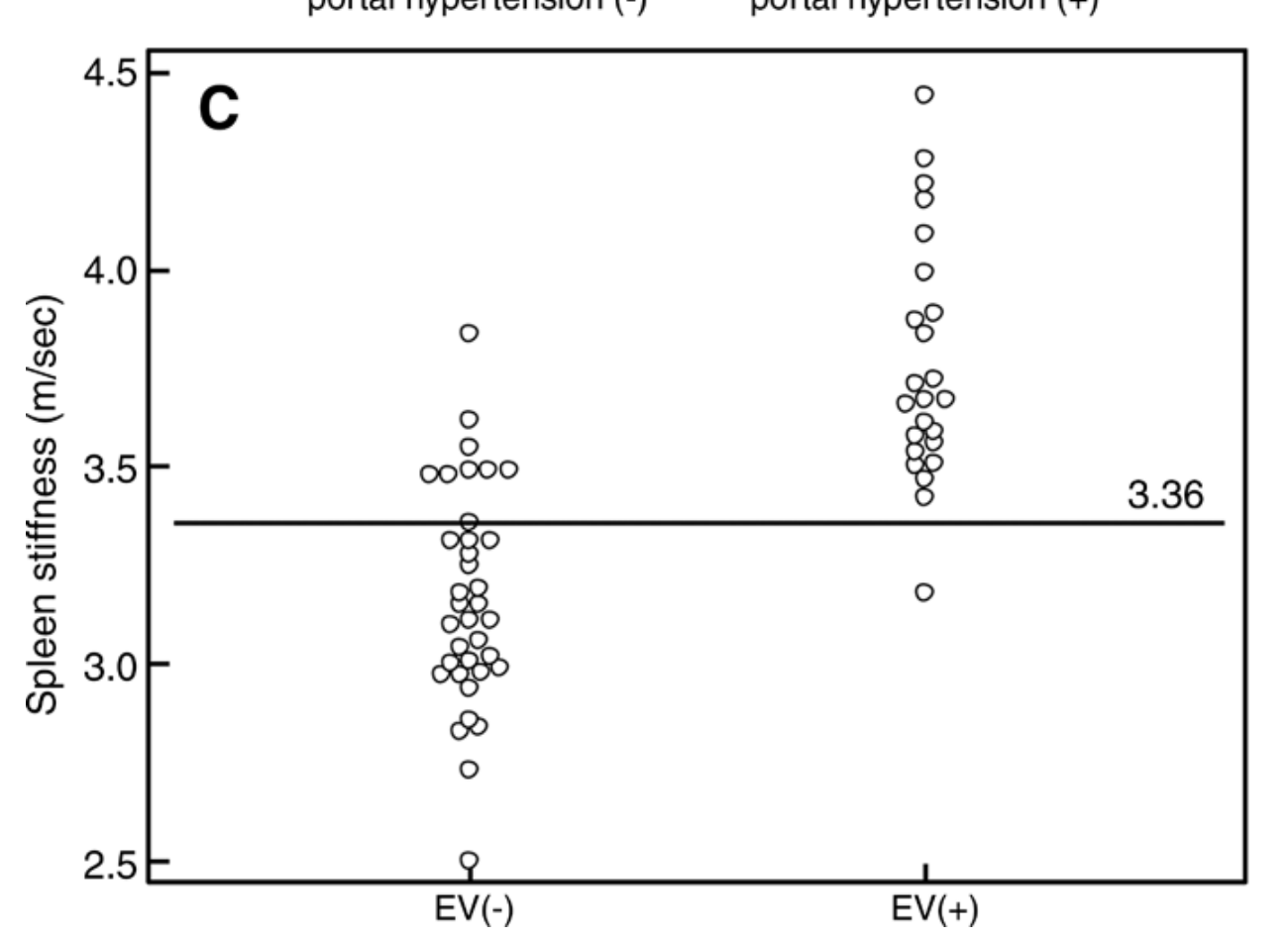 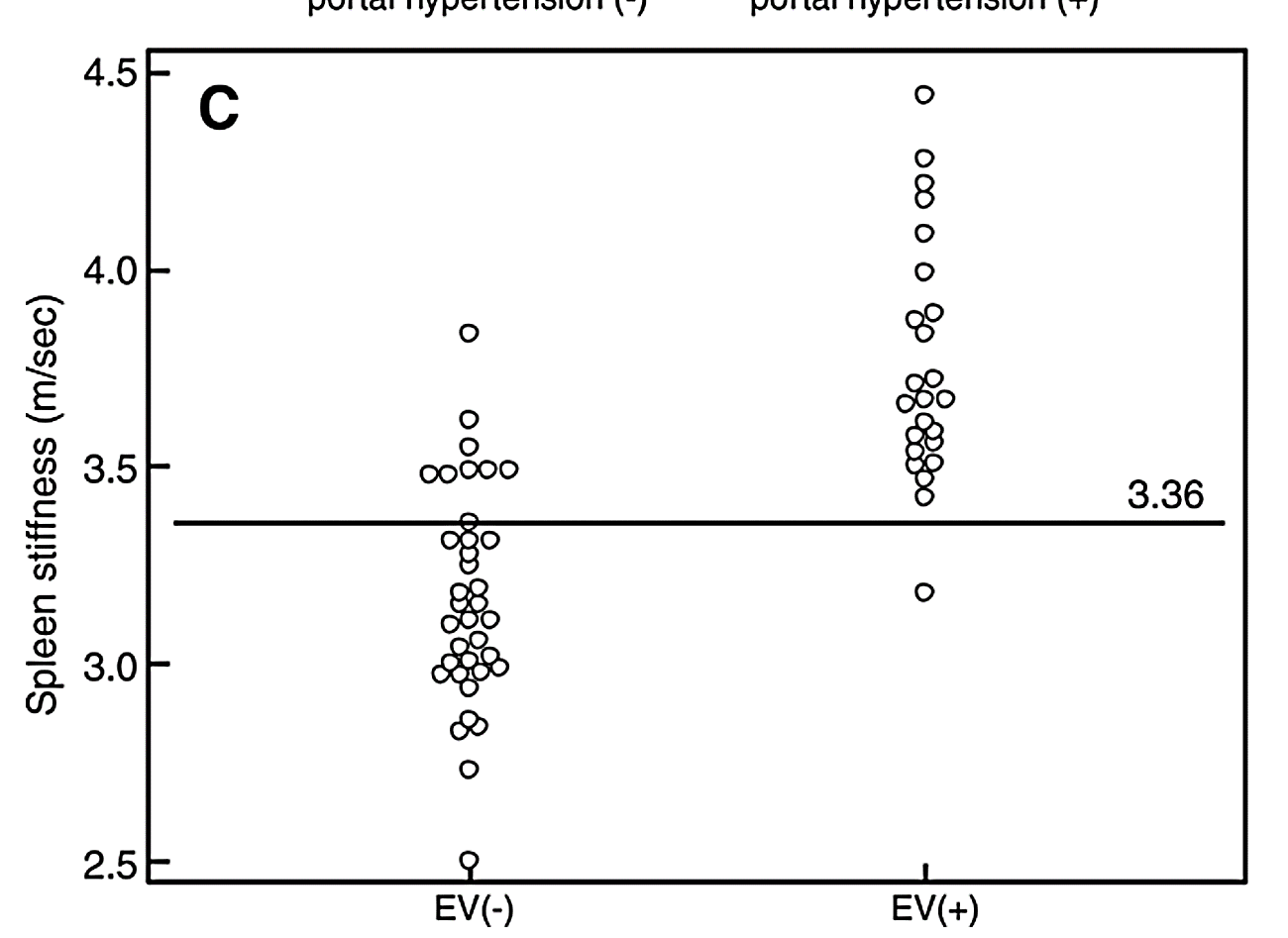 Test +
Specificity: 28/36=77.8%
8/36 test +
28/36 test –
Test –
n=36
n=24
Continuous index test results
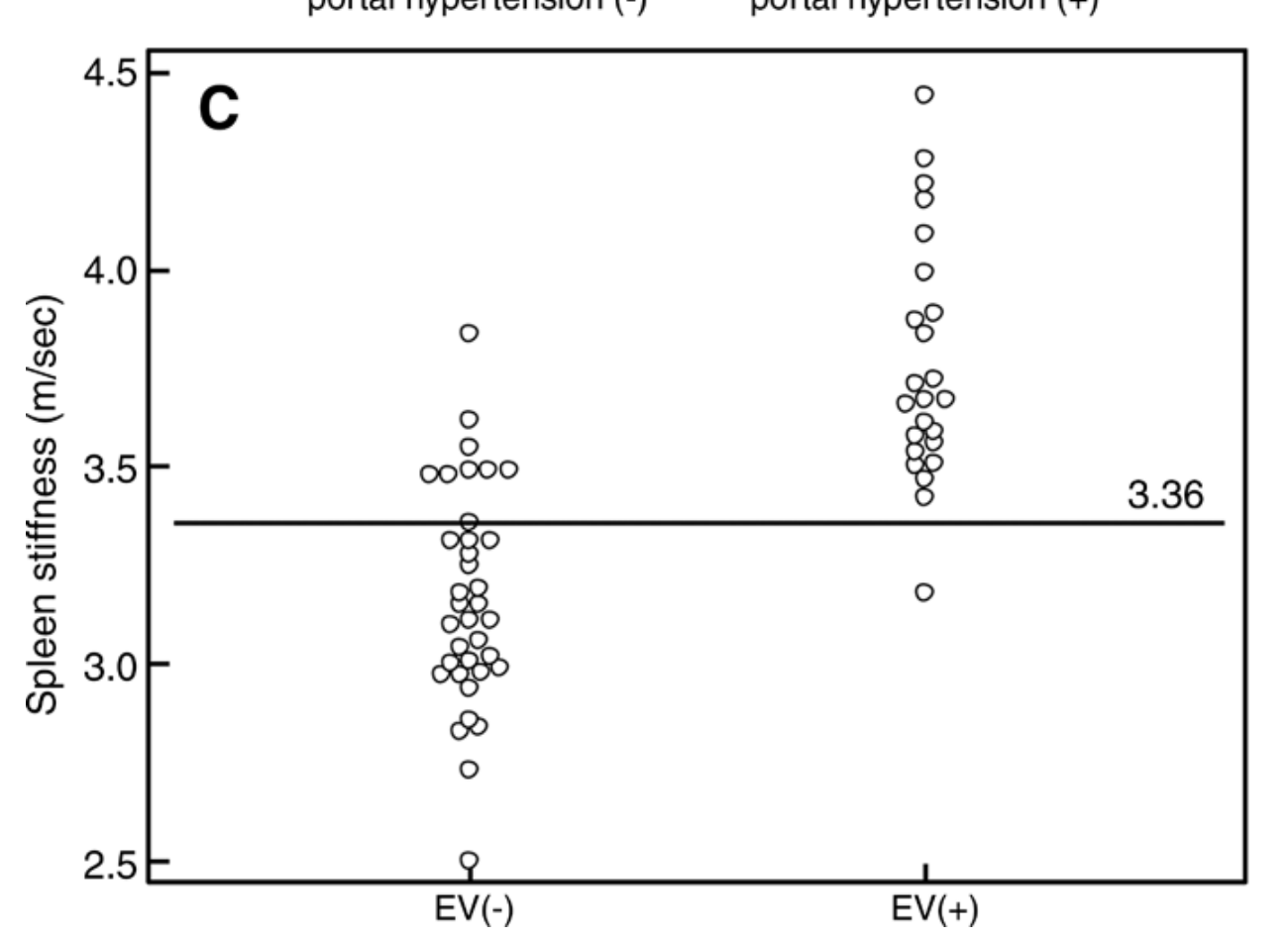 Sensitivity: 23/24=95.8%
Test +
Specificity: 28/36=77.8%
8/36 test +
28/36 test –
FP
TP
TN
FN
23/24 test +
  1/24 test –
Test –
n=36
n=24
Continuous index test results
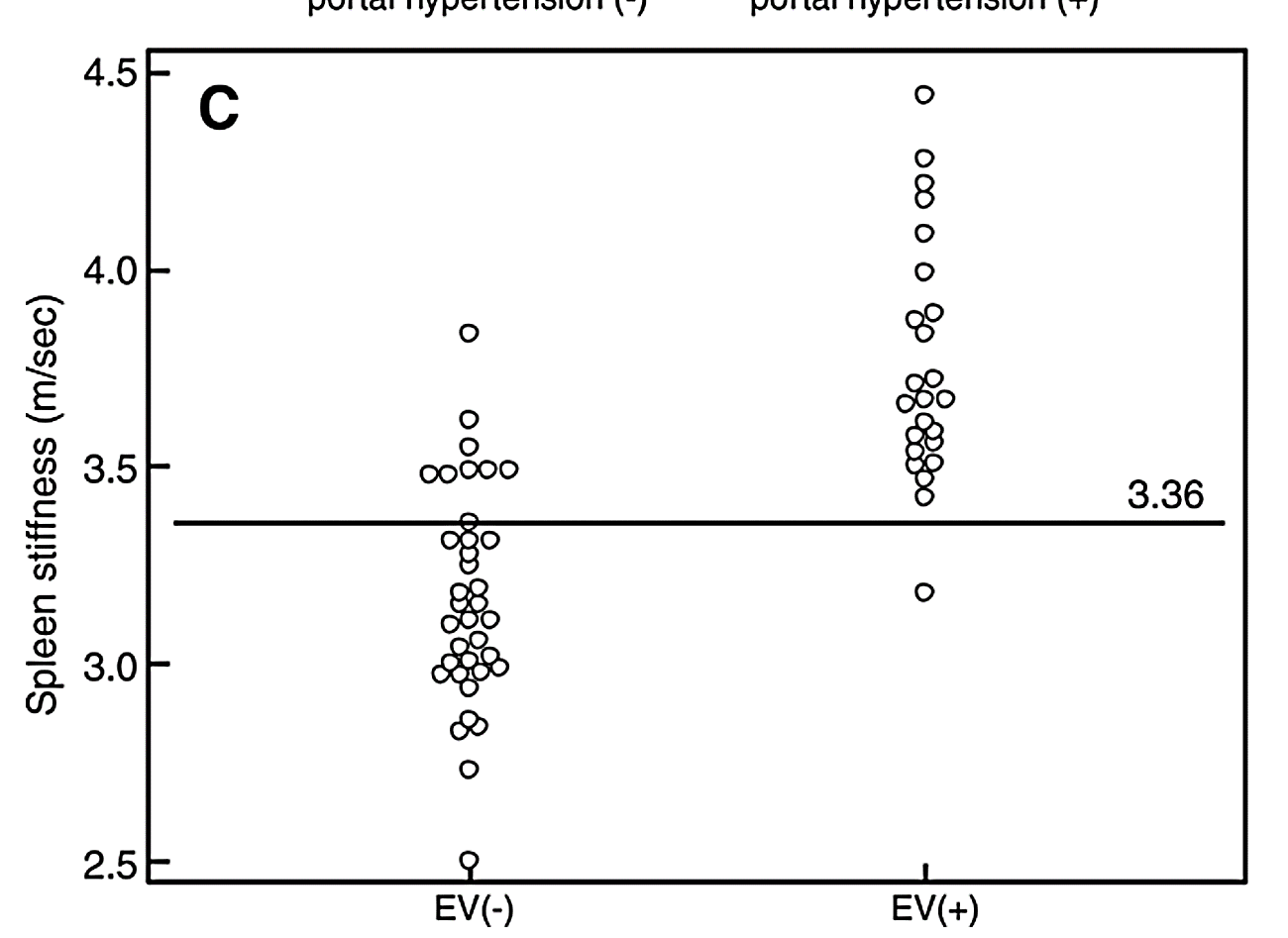 Sensitivity:   6/24=25%
Specificity: 36/36=100%
0/36 test +
36/36 test –
6/24 test +
18/24 test –
3.95
n=36
n=24
Continuous index test results
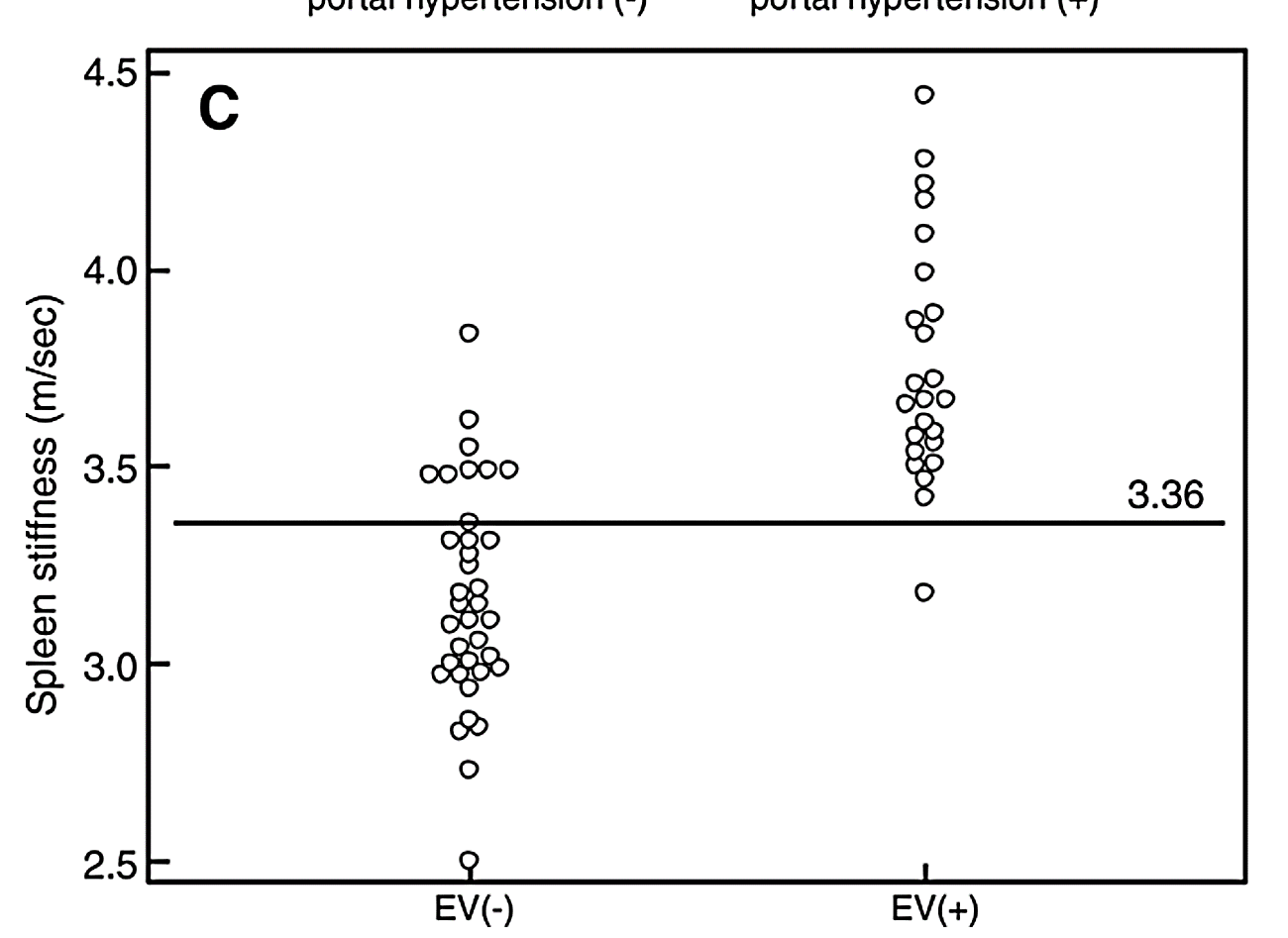 Sensitivity:   9/24=37.5%
Specificity: 35/36=97.2%
1/36 test +
35/36 test –
9/24 test +
15/24 test –
3.75
n=36
n=24
Continuous index test results
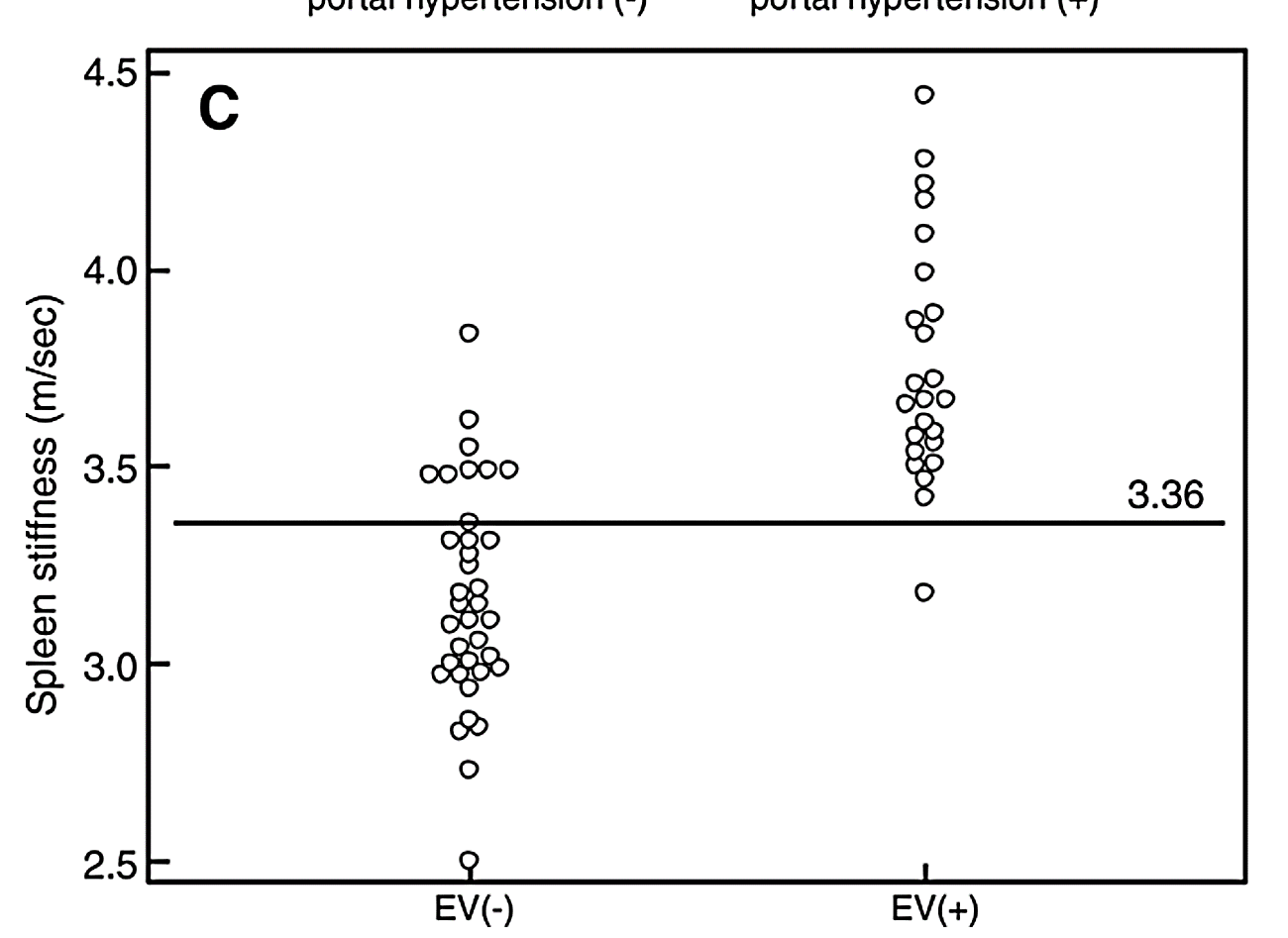 Sensitivity:   11/24=45.8%
Specificity:   35/36=97.2%
1/36 test +
35/36 test –
11/24 test +
13/24 test –
3.68
n=36
n=24
Continuous index test results
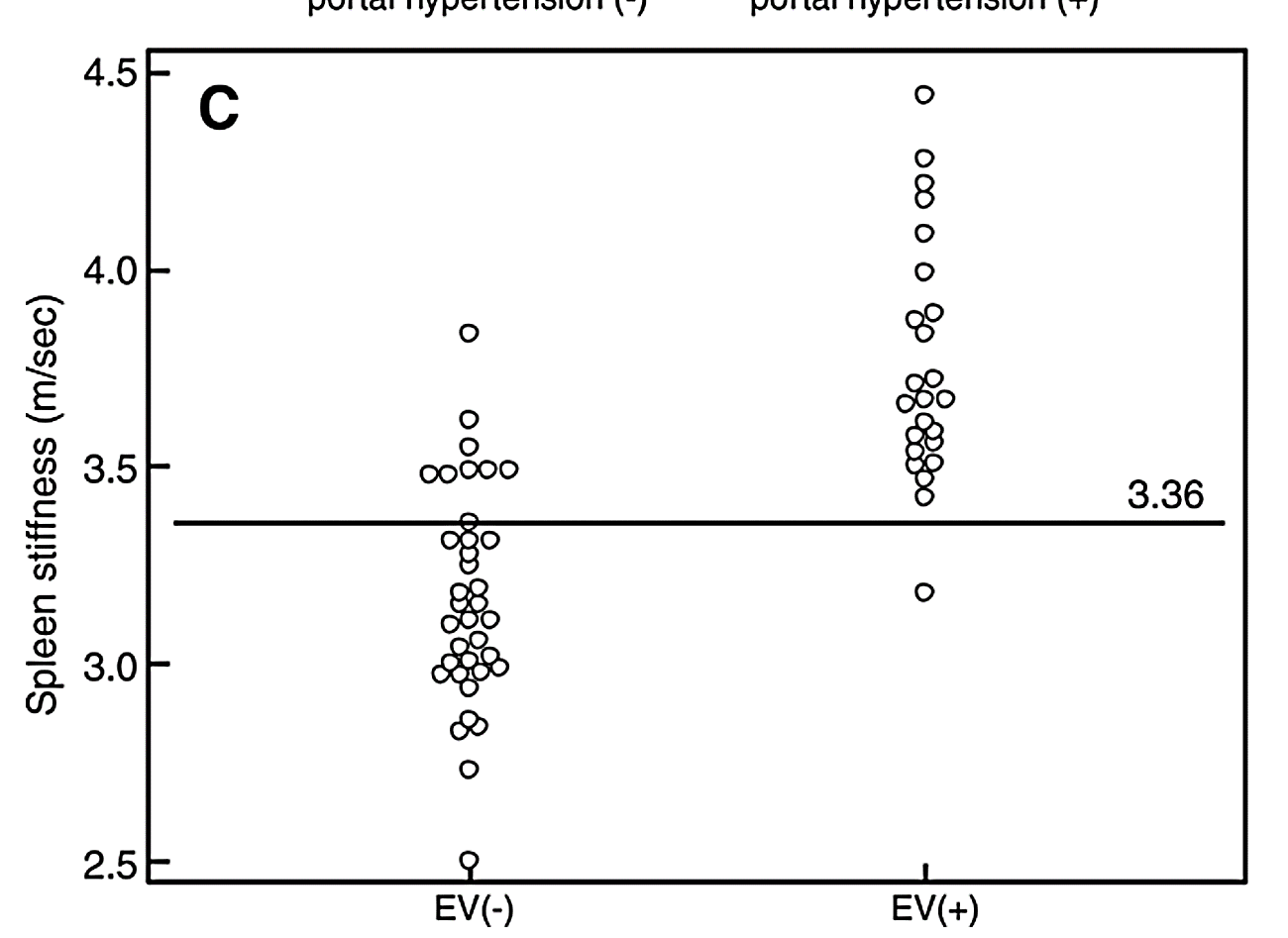 Sensitivity:   15/24=62.5%
Specificity:   34/36=94.4%
2/36 test +
34/36 test –
15/24 test +
  9/24 test –
3.59
n=36
n=24
Continuous index test results
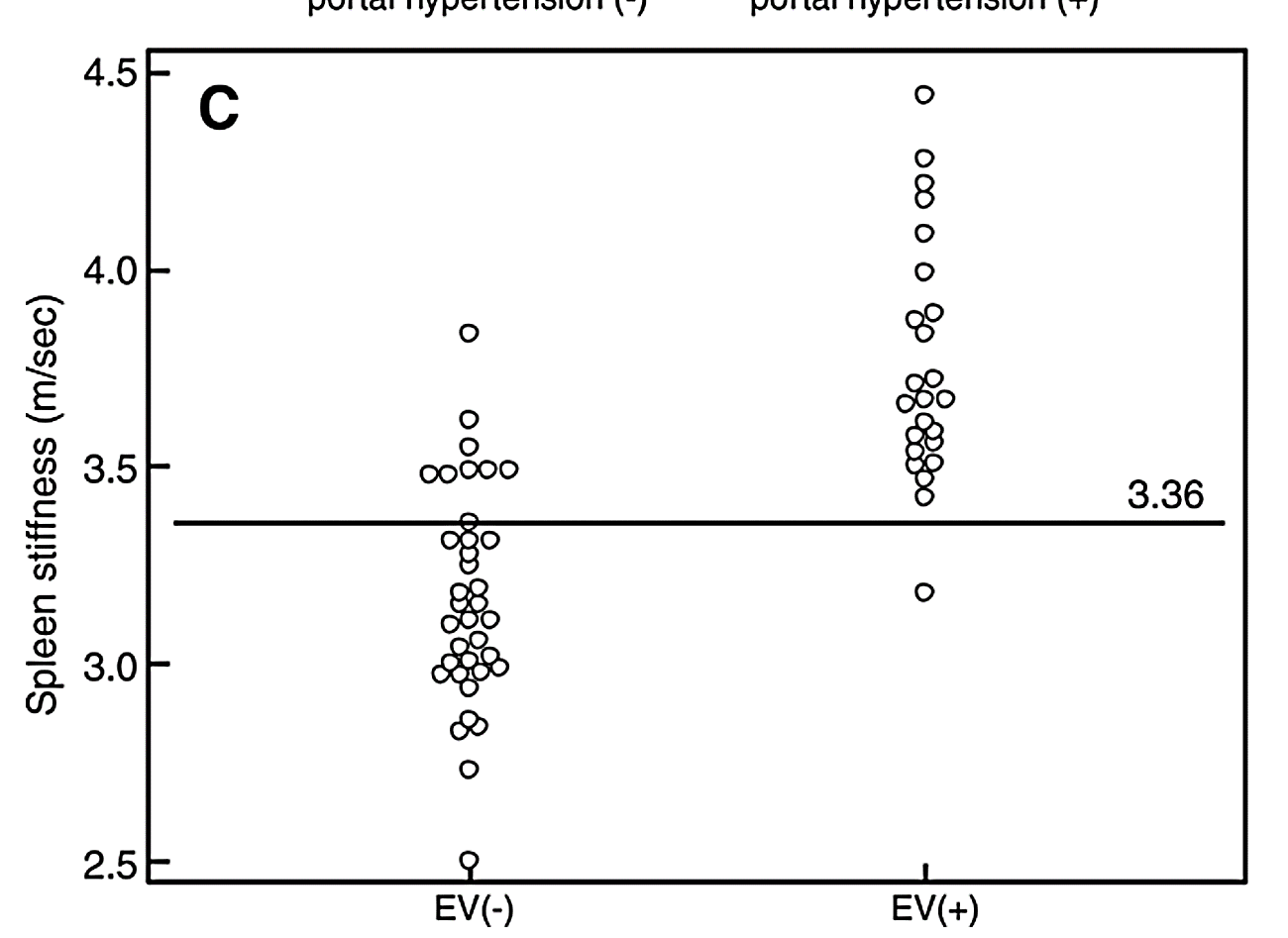 Sensitivity: 23/24=95.8%
Specificity: 22/36=61.1%
14/36 test +
22/36 test –
23/24 test +
  1/24 test –
3.25
n=36
n=24
Continuous index test results
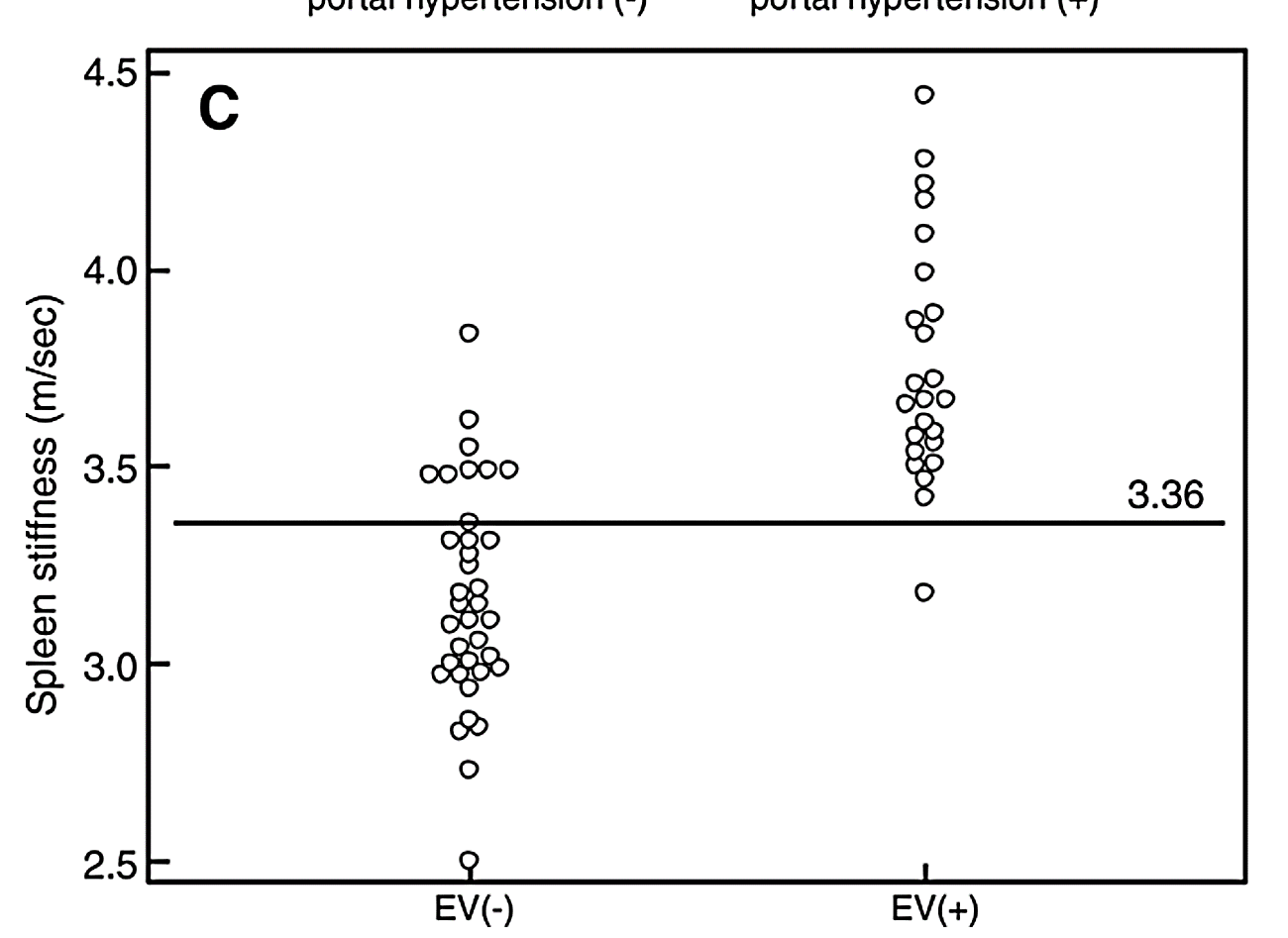 Sensitivity: 24/24=100%
Specificity: 10/36=27.8%
26/36 test +
10/36 test –
24/24 test +
  0/24 test –
3.00
n=36
n=24
Continuous index test results
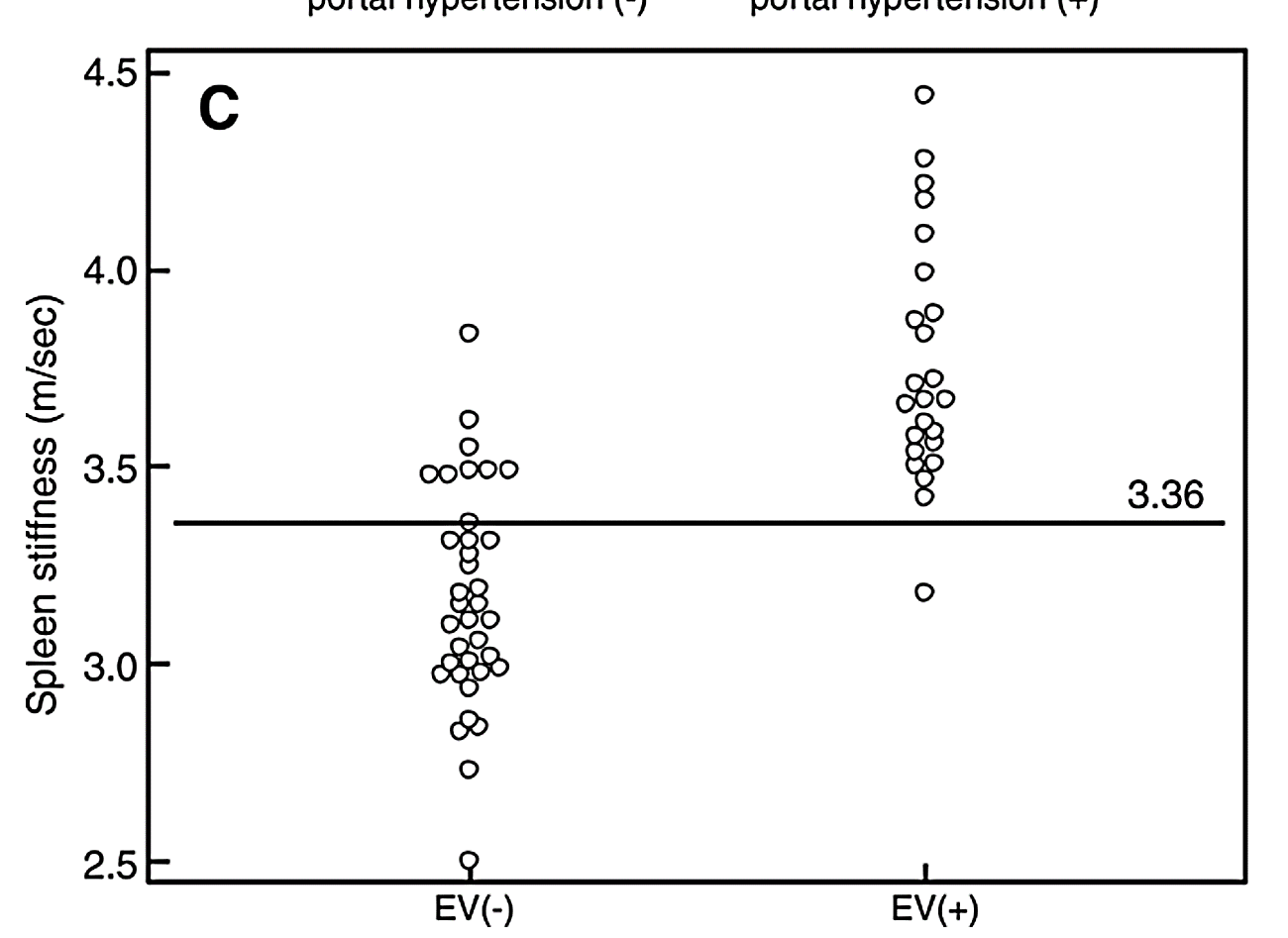 Sensitivity: 24/24=100%
Specificity: 18/36=50%
18/36 test +
18/36 test –
24/24 test +
  0/24 test –
3.15
n=36
n=24
The threshold
The threshold
Summary of thresholds - Table
Trade-off between sensitivity and specificity
Unfortunately, as specificity increases, sensitivity decreases.
As the cut-off increases:
only patients with higher SS values are classified as positive.
 
Less (true and false) positive patients;
more (true and false) negative patients.
Less true positives Sensitivity decreases
Sens=TP/(TP+FN)
Less false positives Specificity increases
Spec=TN/(TN+FP)
Trade-off between sensitivity and specificity
Unfortunately, as sensitivity increases, specificity decreases.
As the cut-off decreases:
only patients with lower SS values are classified as negatives.
 
Less (true and false) negative patients;
more (true and false) positive patients.
More true positives Sensitivity increases
Sens=TP/(TP+FN)
More false positives Specificity decreases
Spec=TN/(TN+FP)
Summary of thresholds - Graphic
Cut
-
off
Sensitivity
Specificity
1
-
specificity
value
3.95
0.250
1.000
0.000
3.75
0.375
0.972
0.028
3.68
0.458
0.972
0.028
3.59
0.625
0.944
0.056
3.36
0.958
0.778
0.222
3.25
0.958
0.611
0.389
3.15
1.000
0.500
0.500
3.00
1.000
0.278
0.722
1.0	0.9	0.8	0.7	0.6	0.5	0.4	0.3	0.2	0.1	0
Specificity
Summary of thresholds - Graphic
If we do the same for all the possible cut-off values
1.0	0.9	0.8	0.7	0.6	0.5	0.4	0.3	0.2	0.1	0.0
Specificity
The ROC curve
This curve is known as the Receiver Operating  Characteristic (ROC) curve.
1.0	0.9	0.8	0.7	0.6	0.5	0.4	0.3	0.2	0.1	0.0
Specificity
The ROC curve
cut-off: 3.36
Sens=0.958
Spec=0.778
cut-off: 3.59
Sens=0.625
Spec=0.944
1.0	0.9	0.8	0.7	0.6	0.5	0.4	0.3	0.2	0.1	0.0
Specificity
The ROC curve
The area under the ROC curve (AUC) is a (summary) measure of diagnostic accuracy
AUC is a measure of the ability of the continuous index test to discriminate between diseased and non diseased
AUC=0.937
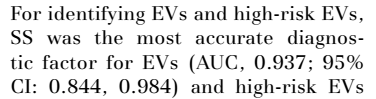 1.0      0.9     0.8      0.7      0.6     0.5     0.4      0.3      0.2     0.1       0
The ROC curve
Inidividual patients plot
Box plot
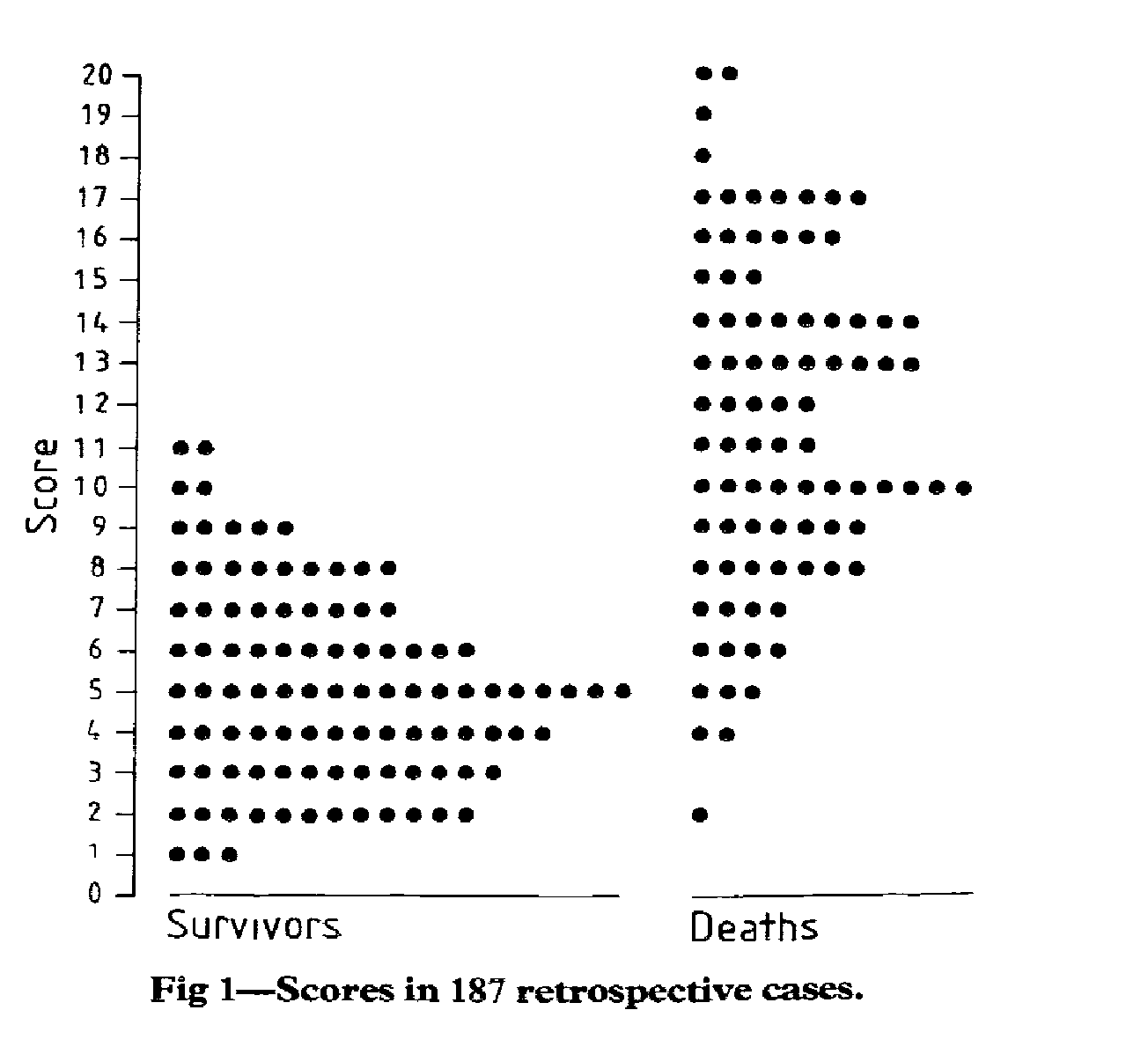 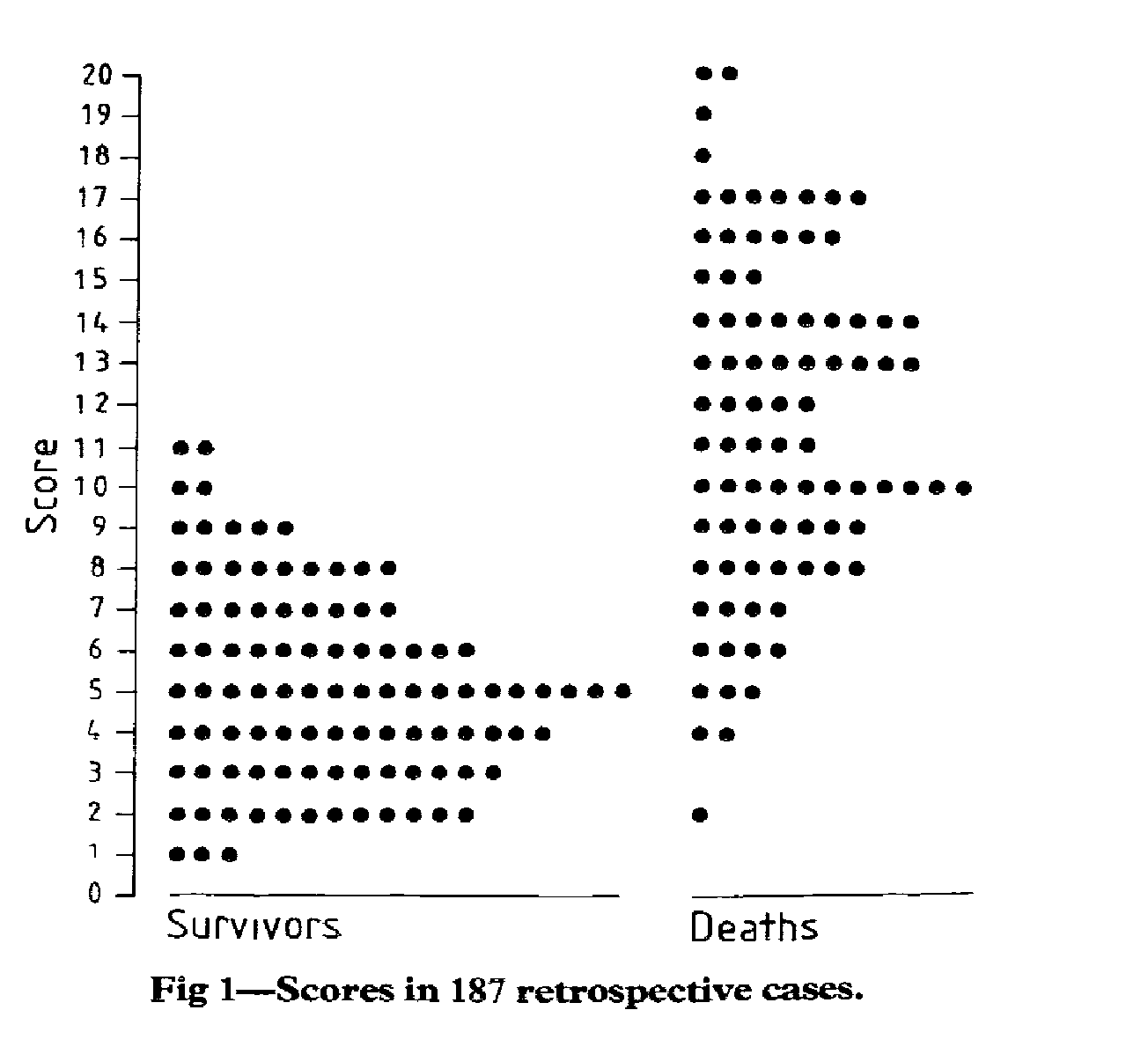 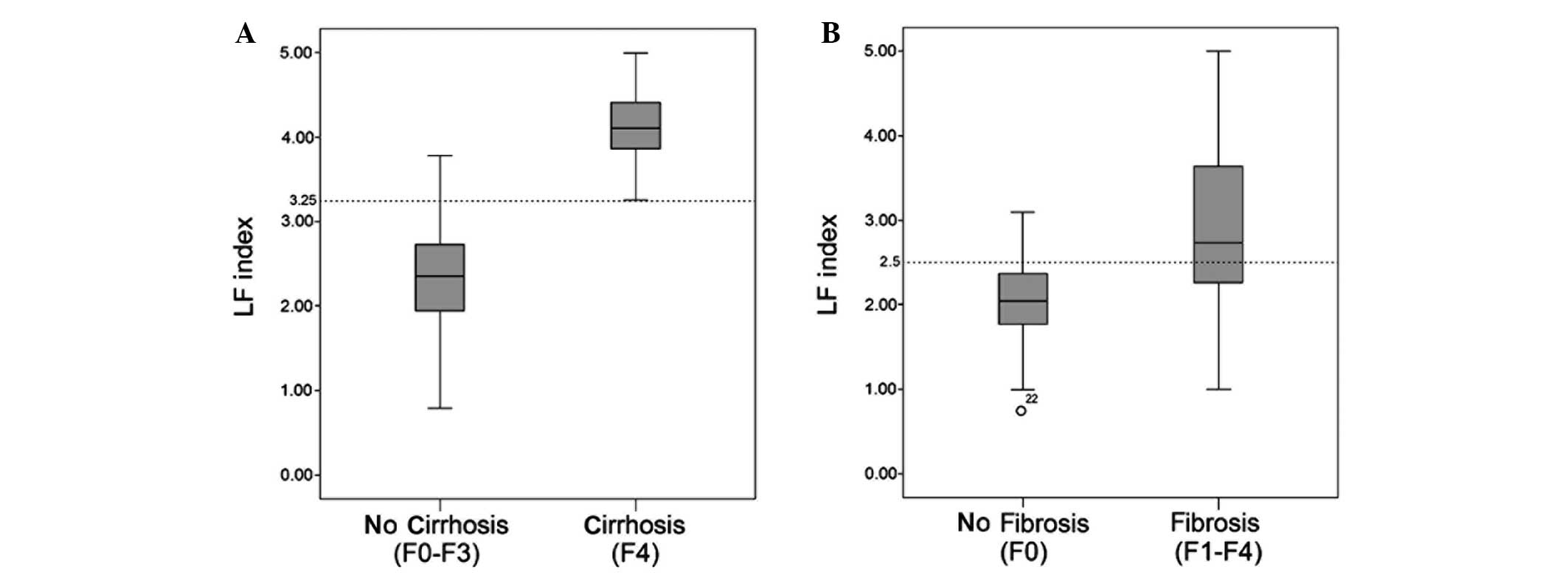 The ROC curve
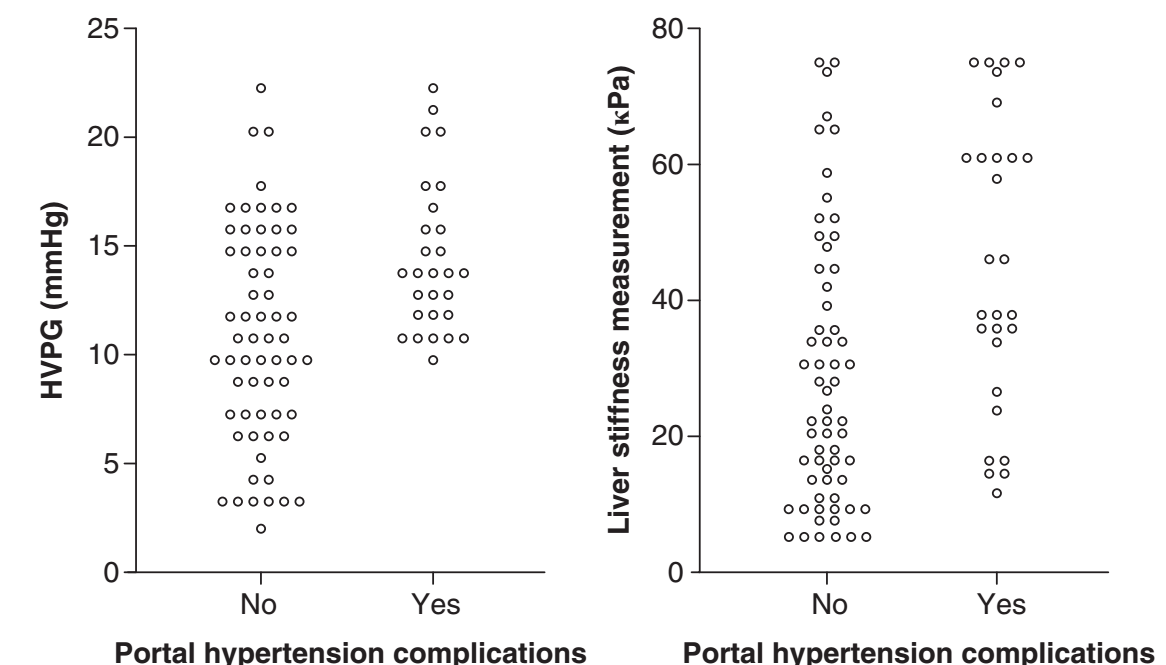 HVPG vs LS for a Target Condition: which of the two has the higher AUC?
The ROC curve
Platelet count/spleen diameter ratio: proposal and validation of a non-invasive parameter to predict the presence of oesophageal varices in patients with liver cirrhosis   Gut 2003;52:1200–1205
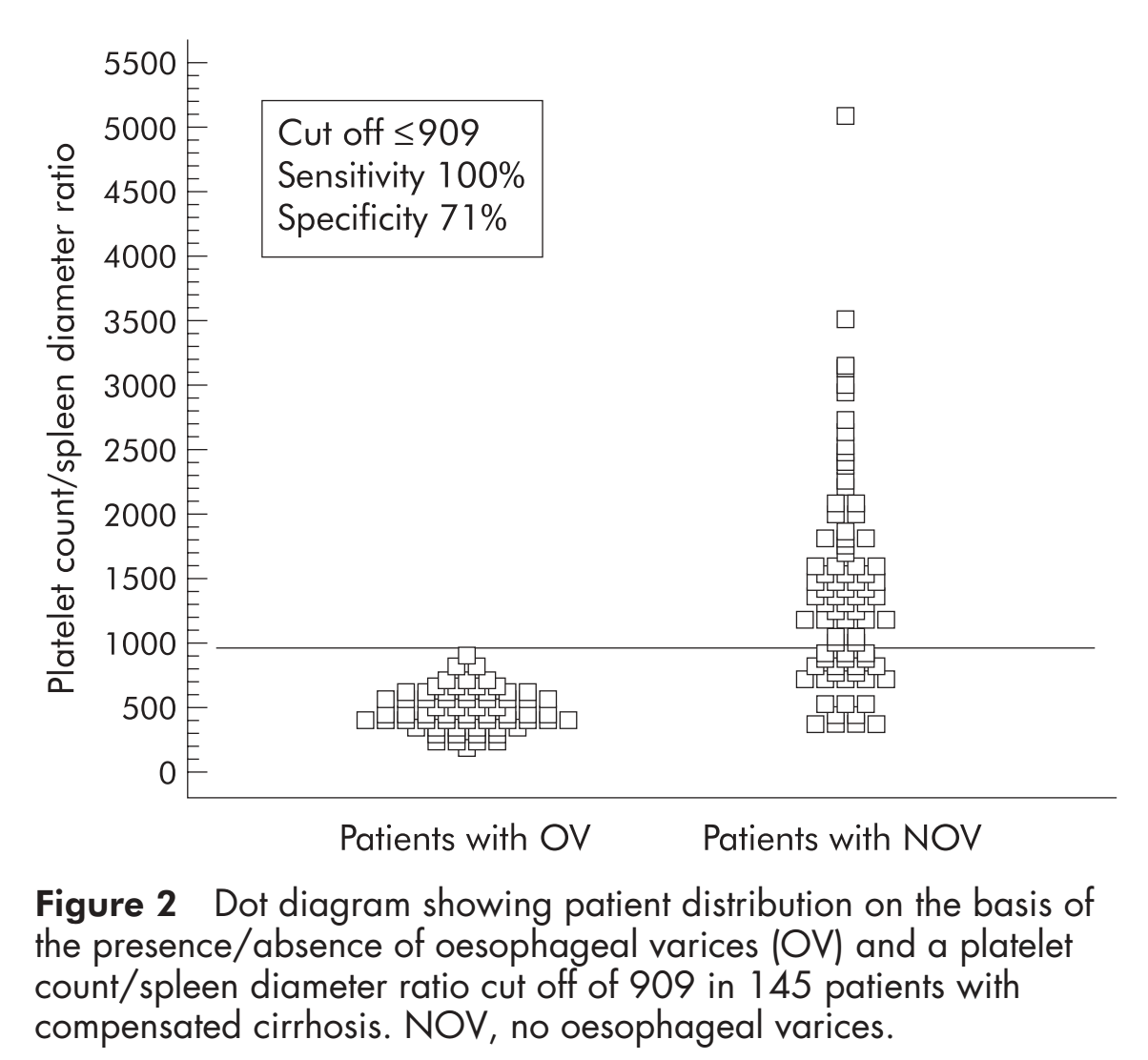 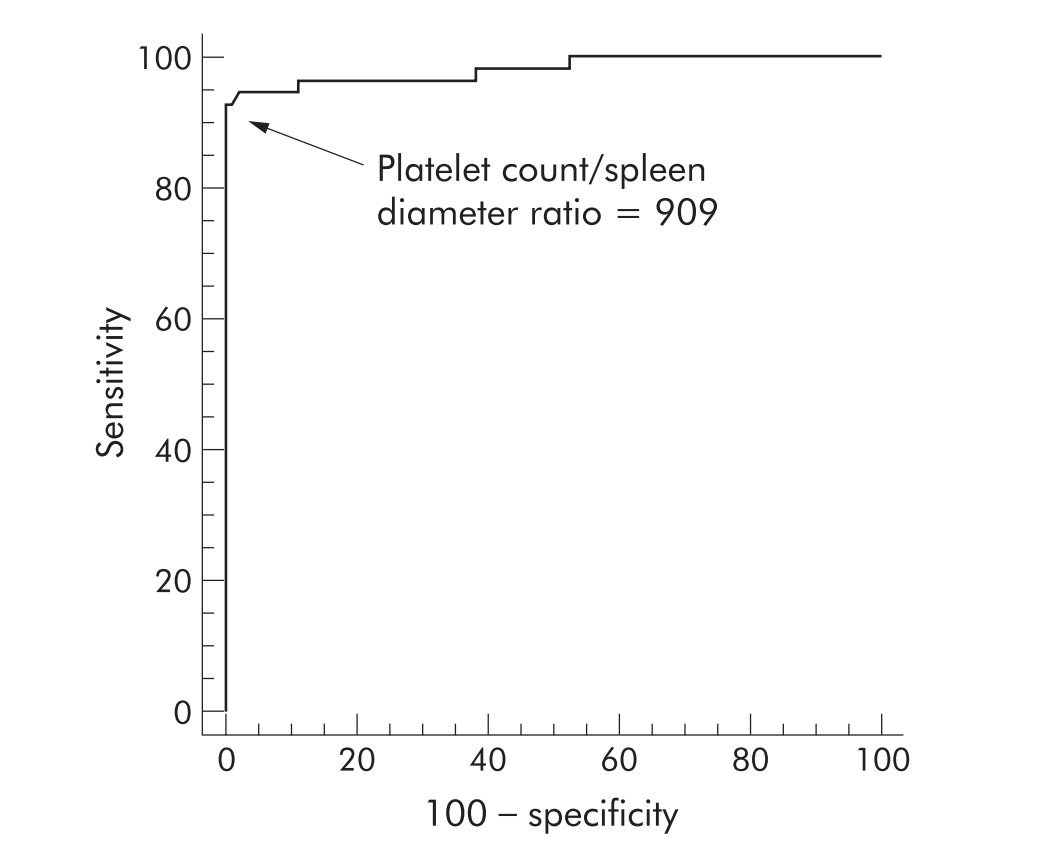 The ROC curve
The perfect test: sensitivity and specificity both 100%.
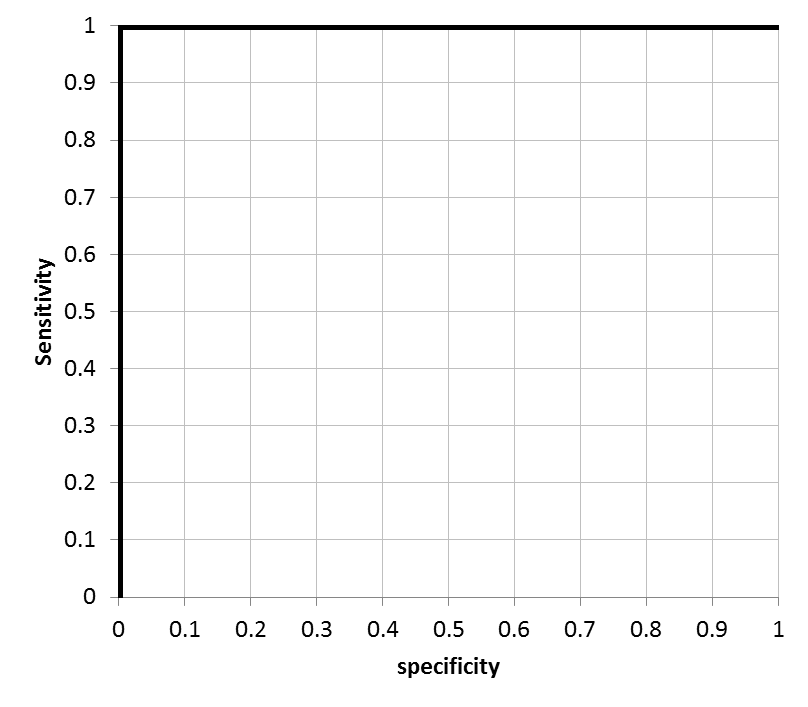 1.0     0.9     0.8    0.7     0.6    0.5    0.4     0.3    0.2    0.1      0
The ROC curve
Is that test useful for … … ?
A new index test with sensitivity 99% and specificity 1%.
The worthless test … like flipping a coin.
What is the value of LRs?
LR+=1 for each point of the curve
LR -=1 for each point of the curve
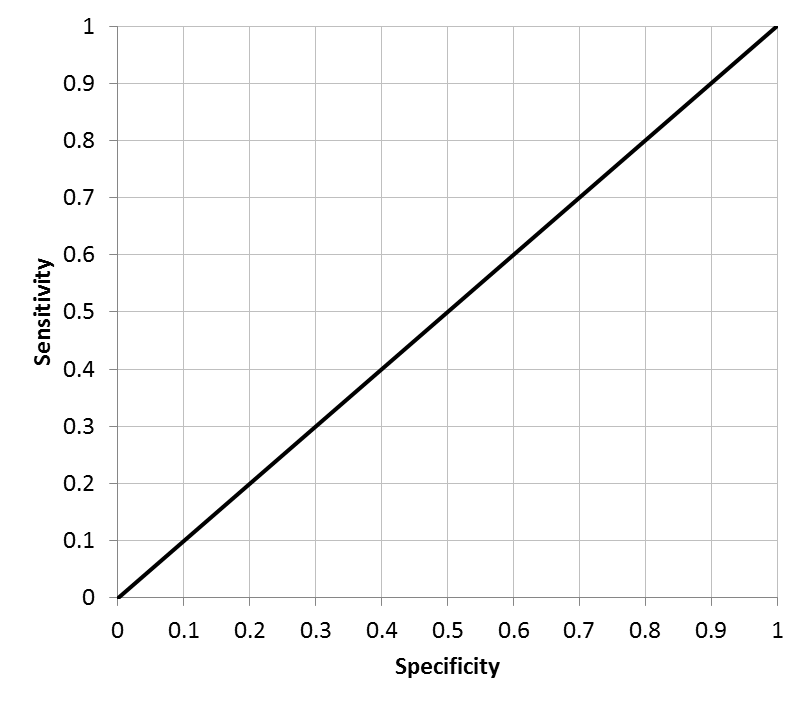 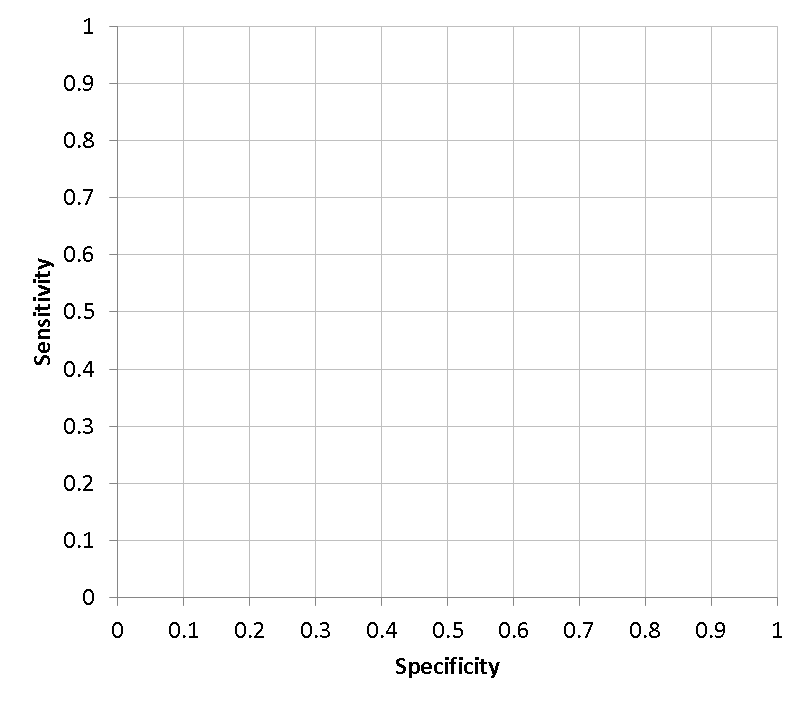 0.99
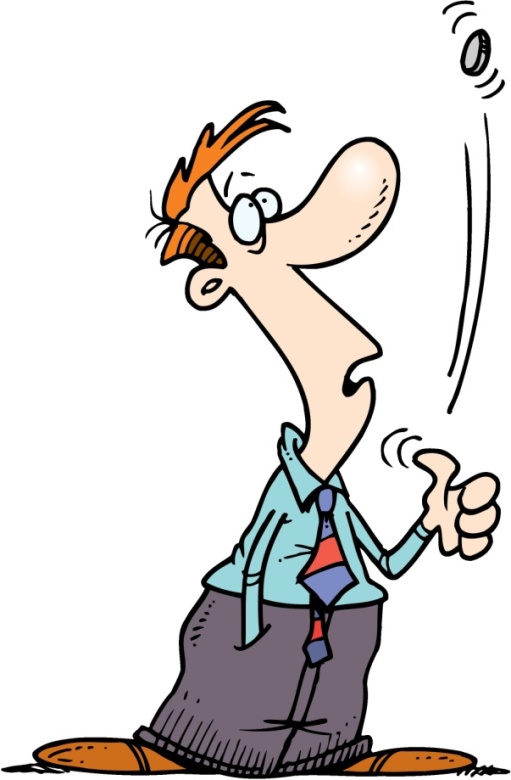 0.01
1.0     0.9     0.8    0.7     0.6    0.5    0.4     0.3    0.2    0.1      0
The ROC curve
Correlation of platelets count with endoscopic findings in a cohort of Egyptian patients with liver cirrhosis Medicine (2016) 95:23
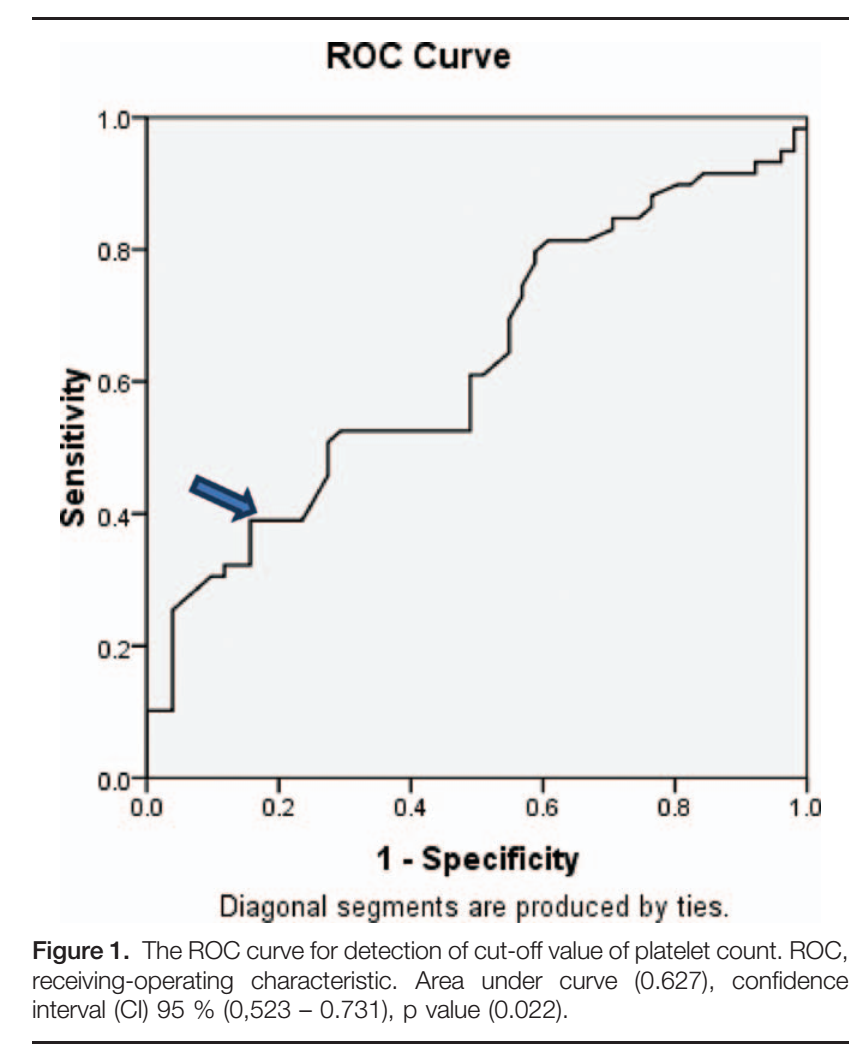 Reading the results of a study
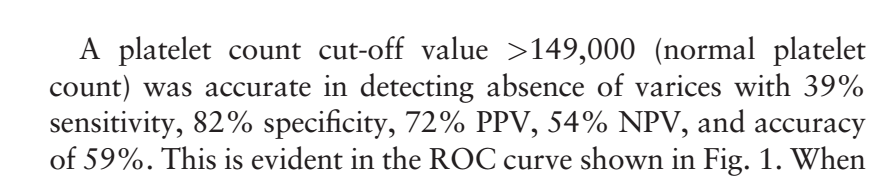 The ROC curve
Reading a ROC curve
Choosing the cut-off value
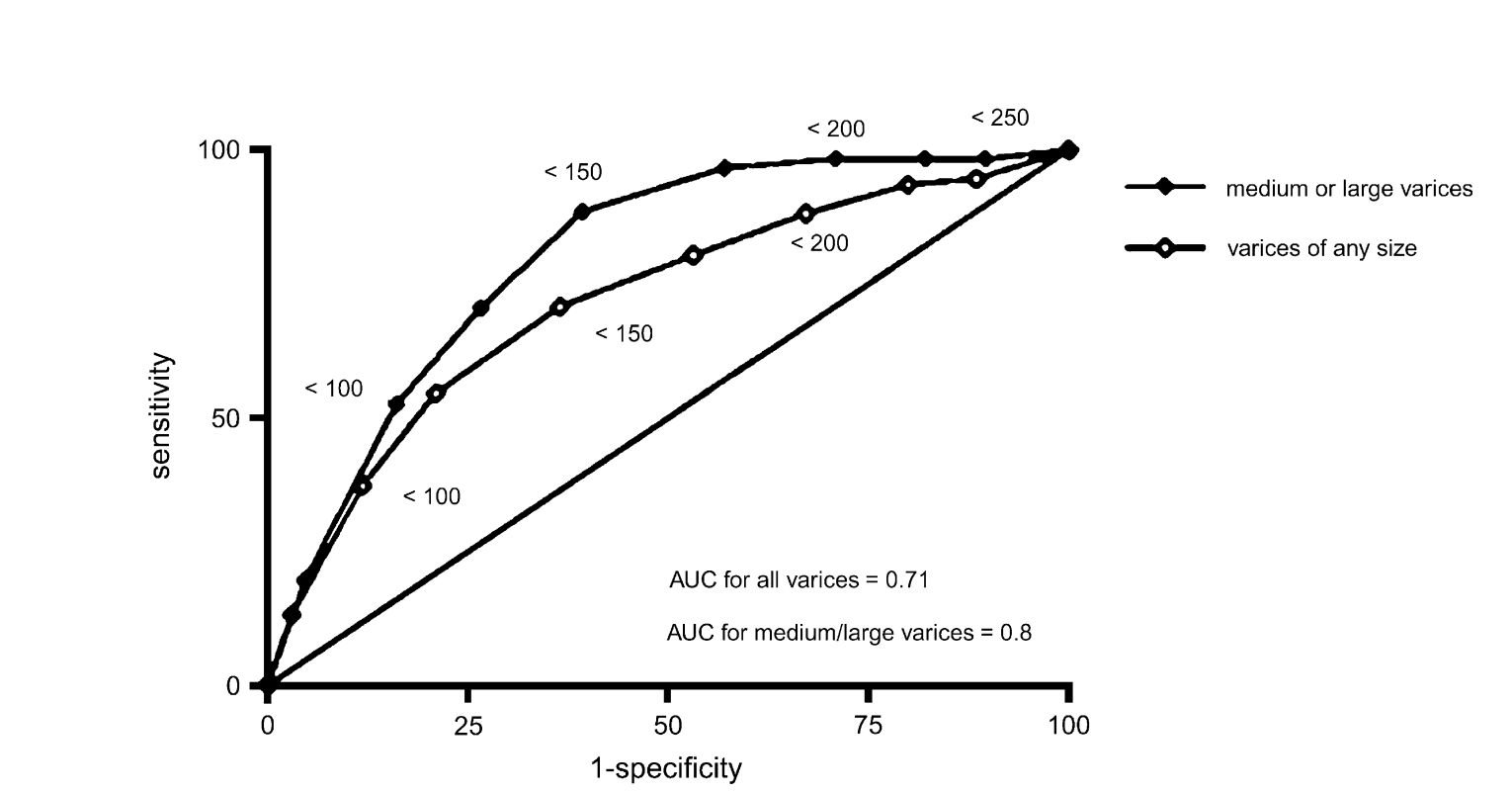 Take home points
The ROC curve as a summary of the pairs (sensitivity, specificity) at each cut-off.
Do not give too much importance to the value of AUC: “read” the whole curve.
Assess if the test is (and how much is) useful to rule-in or to rule-out the target condition.
AUC may be useful to compare the overall accuracy of two or more tests